Hidden Markov Model and Its Application in BioinformaticsLiqing Zhang @ Department of Computer Science
HMM Review
Four components:
Initial hidden state distributions
The set of hidden states
Transition probabilities among hidden states
Emission probabilities for each hidden state
Three problems:
Scoring problem: p(d/M)
Alignment problem: argmax_h (p(h/d,M))
Training problem: p(M/d)
2
[Speaker Notes: Forward algorithm, Viterbi algorithm, Baum-Welch algorithm (EM alg)]
Example applications
Gene prediction
Pairwise and multiple sequence alignment
Base-calling
Modeling DNA sequencing errors 
Protein secondary structure prediction 
ncRNA identification 
RNA structural alignment 
Acceleration of RNA folding and alignment 
Noncoding RNA annotation
More…
3
Gene Prediction
A Simple HMM for Modeling Eukaryotic Genes
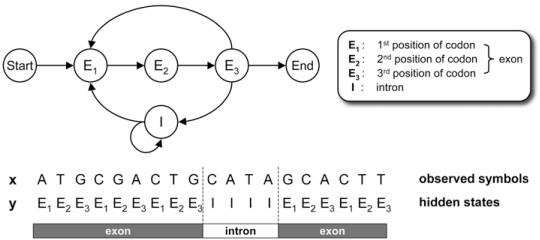 4
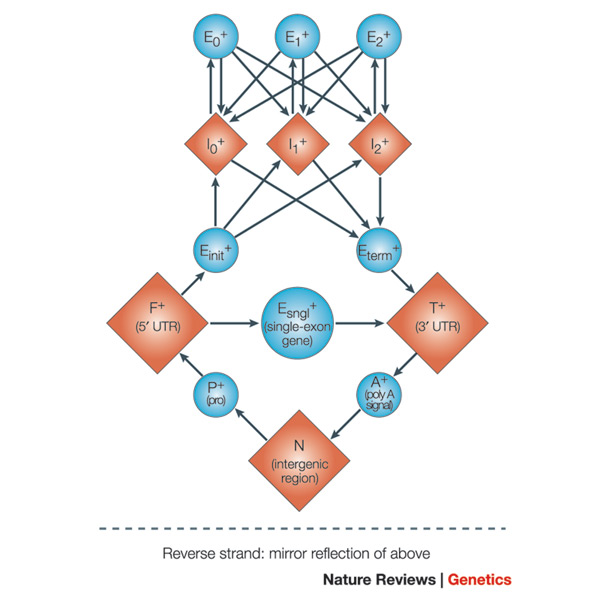 Some variants of HMMs and their application
Profile HMM
Pair-HMMs
Context-Sensitive HMMs and Profile-csHMMs
Profile hidden Markov model
7
[Speaker Notes: (a) Multiple sequence alignment for constructing the profile-HMM. (b) The ungapped HMM that represents the consensus sequence of the alignment. (c) The final profile-HMM that allows insertions and deletions.]
Application of profile HMM
modeling the characteristics of a number of protein families
Protein classification, 
motif detection,
finding multiple sequence alignment
available software packages
HMMER and SAM
Pair HMMs
Modeling Aligned Sequence Pairs
Application of Pair-HMM
Pair sequence alignment
Extend to multiple sequence alignment
Gene prediction (align cDNA to genome seq)
Advantage of pair-HMM over the common seq alignment: can compute a probability!
Context-sensitive HMMs
csHMMs use three different types of hidden states: single-emission states Sn, pairwise-emission states Pn, and context-sensitive states Cn.
Application: use to model RNA sequences
[Speaker Notes: A context-sensitive HMM that generates only symmetric sequences, or palindromes
long-range correlations between symbols]
Profile cs-HMMs